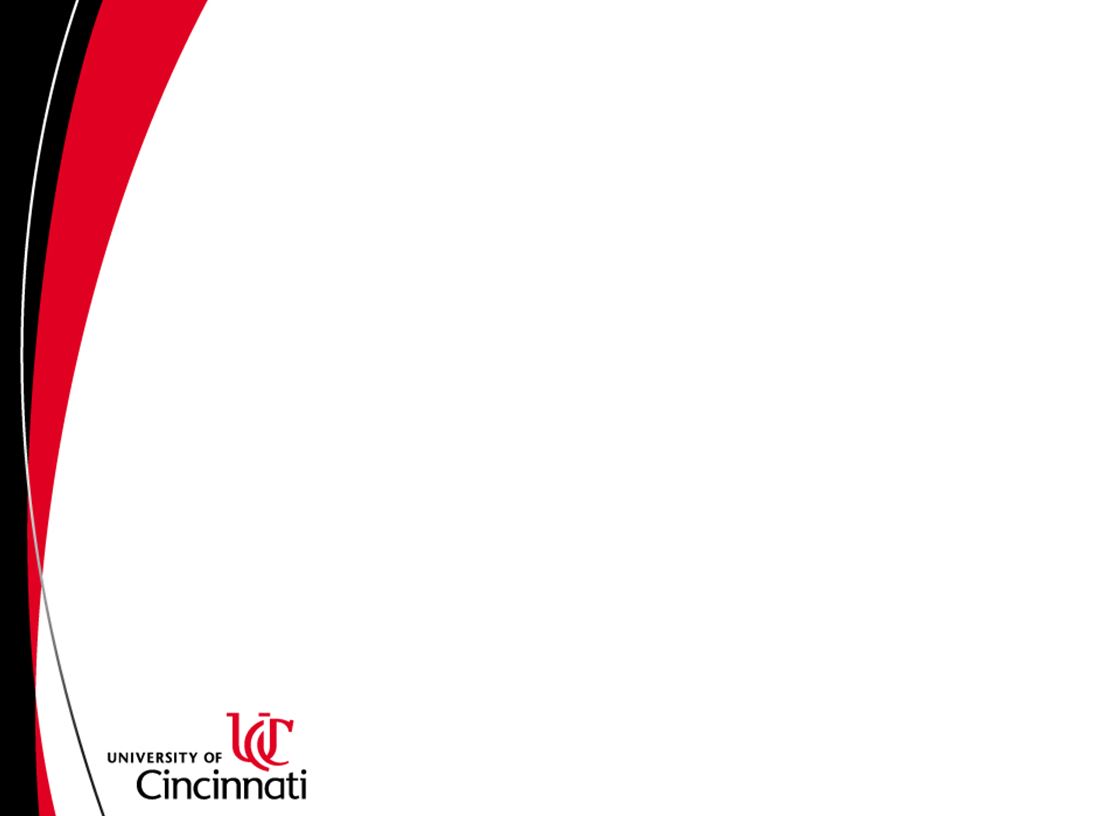 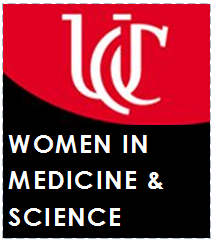 Welcome to the University of Cincinnati’s Women in Medicine & ScienceChapter
Est. 2015
March 30, 2017
MSB-2001
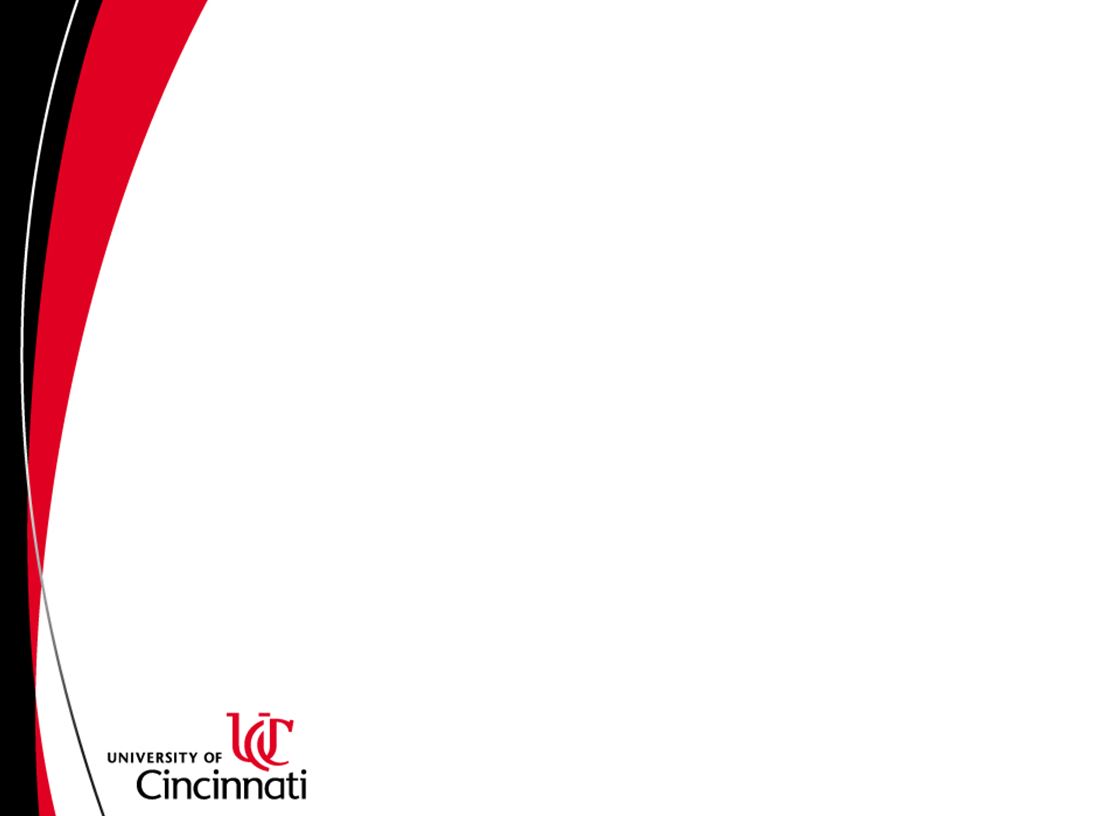 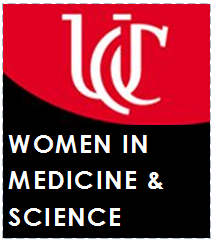 AGENDA ITEMS
Welcome & Call to Order – President, Erin Haynes, DrPH

   Negotiation Presentation 
            Maria Espinola, Psy.D.
             Assistant Professor of Clinical Psychiatry
             Department of Psychiatry and Behavioral Neuroscience

3.     Fundraising Committee Update – Chair, Florence Rothenberg, MD

Next Meeting: Wednesday, April 26, 2017, noon-1:30 PM, MSB-2001
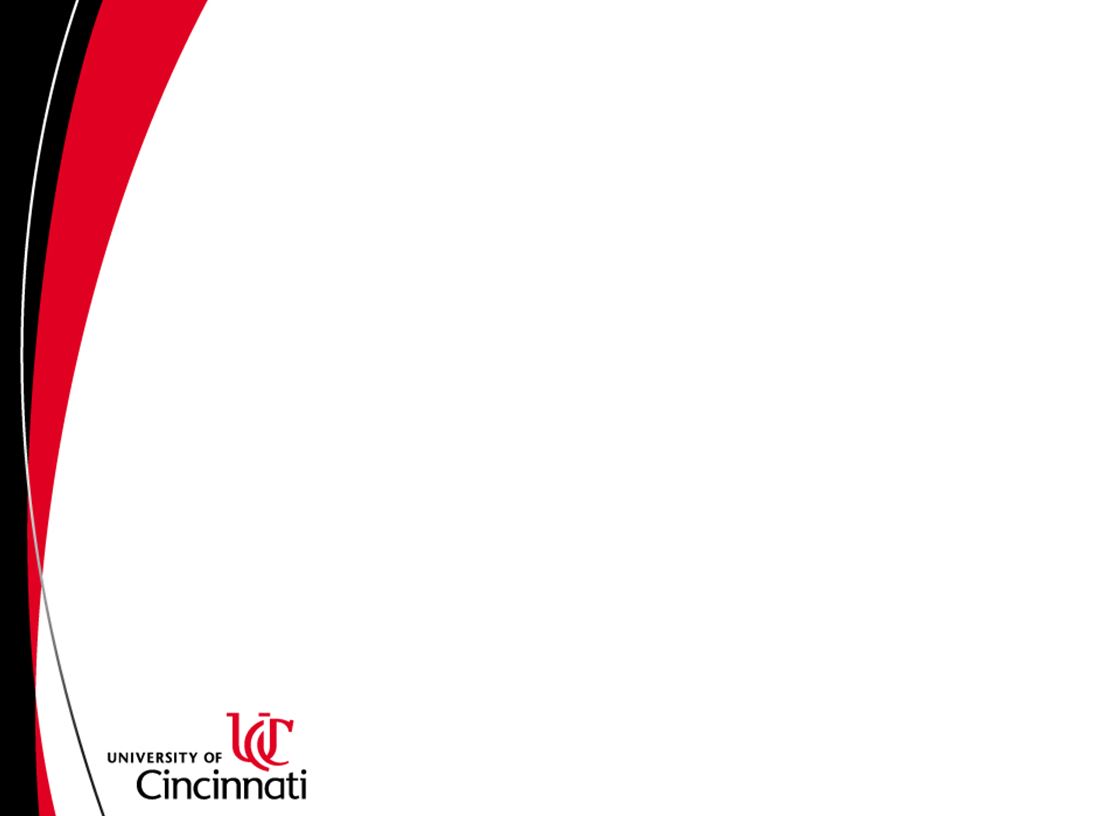 WIMS Presentation: NEGOTIATION
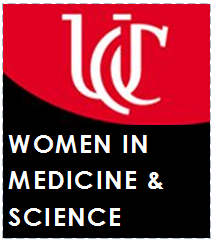 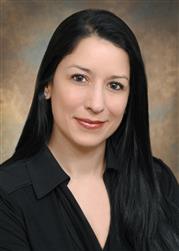 Maria Espinola, Psy.D.
Assistant Professor of Clinical Psychiatry
Department of Psychiatry and Behavioral Neuroscience
University of Cincinnati, College of Medicine
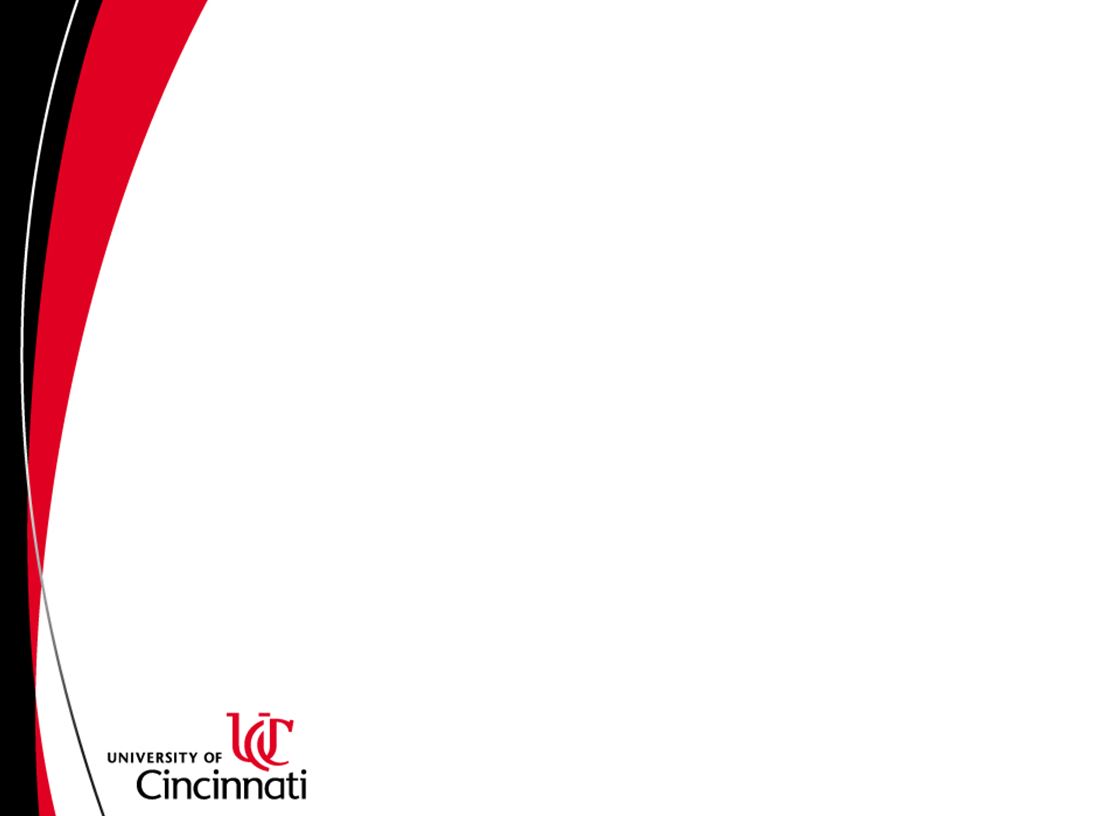 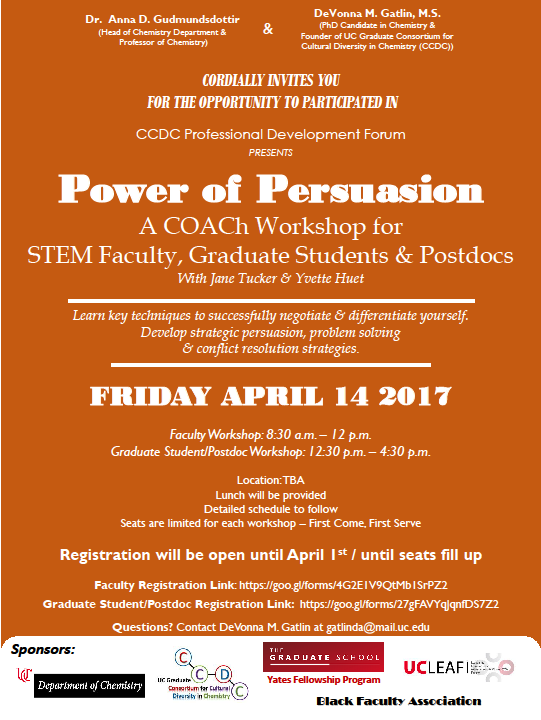 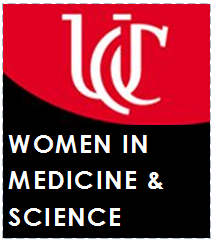 UPCOMING EVENTS
Next Meeting: Wednesday, April 26, 2017, noon-1:30 PM, MSB-2001